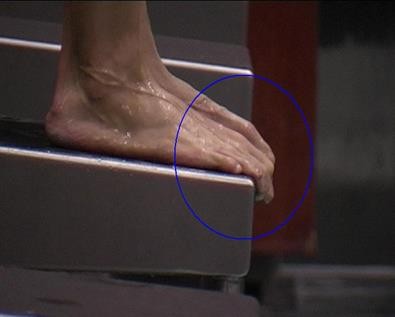 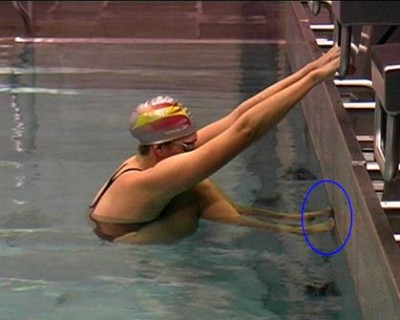 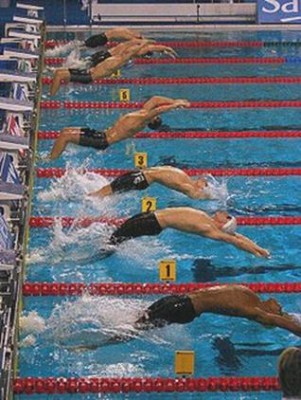 TECHNIKA STARTŮ A OBRÁTEK
Plavecký závod začíná startovním skokem (prsa, kraul a motýlek) nebo startem z vody (znak). Startovní skok se stejně jako technika plavání vyvíjel, v současnosti se používají dvě techniky, klasická a atletická. V poslední době si technika atletického startu získává stále větší oblibu. Je to dáno změnou pravidel, kdy je již za první předčasný start závodník diskvalifikován.
Popíšeme zde starty z bloku, start z vody (znak) je mimo závody minimálně používán.
Rozhodující fáze startu
· startovní reakce
· síla odrazu
· správná technika skoku
· správné vklouznutí do vody
· optimální poloha pod hladinou
· správná práce nohou a vyjetí na hladinu· správné zahájení plavání
Start z bloku klasický - motýl, prsa kraul
na povel „na místa“ stojí plavec na přední straně bloku, palce přesahují přes přední hranu
chodidla jsou opřena rovnoběžně v šířce boků
nohy jsou pokrčeny, plavec je předkloněn, hlava v prodloužení trupu, paže se drží zepředu bloku (vně chodidel nebo mezi chodidly)
po startovním povelu se plavec odráží nejprve rukama od bloku, poté nohama, celé tělo se pohybuje vpřed, paže hmitnou spodním obloukem vpřed do směru skoku (šikmo k vodní hladině)
po odskoku je tělo mírně prohnuté, hlava je nejdřív zvednutá, následně se schová mezi paže a plavec se zanoří se zpevněným trupem tam, kde se ruce dotkly hladiny. Jeho snahou je zasunout trup do jednoho „kroužku“ jako skokani do vody
pod hladinou se mírně prohýbá, u kraulu a motýlku provádí kopy nohama, u prsou začne záběr pažemi
při prsou - jeden dlouhý záběr pažemi až do připažení, následným kopem se plavec dostane na hladinu
Chyby v technice startu
• nevyvážený postoj
• špatný postoj – příliš vysoký nebo naopak nízký
• odraz směřuje příliš do výšky – zalomení v pase
• špatný odraz – plochý pád na hladinu
• odraz příliš vpřed - plochý pád na hladinu
• nezpevněný trup při odrazu
• nezpevněný trup při dopadu
• špatný výjezd - záběry pod vodou začnou příliš brzy nebo naopak pozdě
Pravidla startu
U volného způsobu, motýlka a znaku se musí plavec vynořit na hladinu do 15m
U prsou může plavec udělat pod vodou jeden dlouhý záběr pažemi až za kyčle, jeden delfínový kop, během druhého záběru paží se musí hlava vynořit nad hladinu